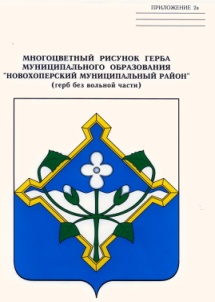 ОТЧЕТ ОБ ИСПОЛНЕНИИ БЮДЖЕТА НОВОХОПЕРСКОГО МУНИЦИПАЛЬНОГО РАЙОНА ЗА 2019 ГОД
БЮДЖЕТ 
ДЛЯ ГРАЖДАН
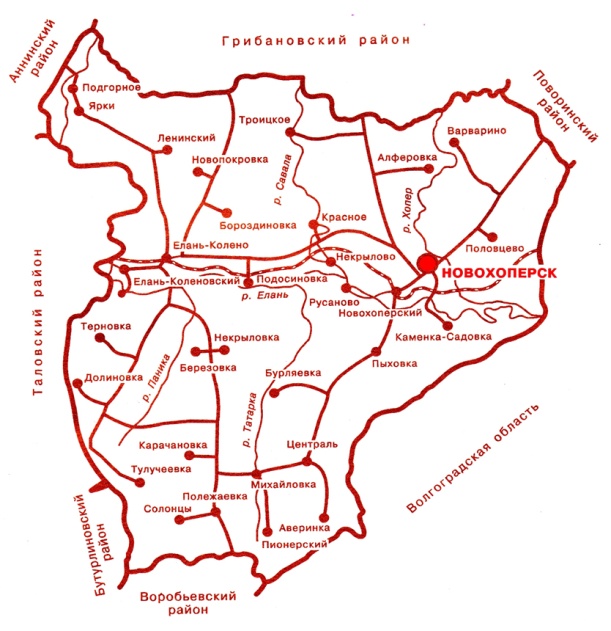 Основные цели и задачи, заявленные при
формировании проекта бюджета на 2019 год
ОСНОВНЫЕ ПАРАМЕТРЫ БЮДЖЕТА
НОВОХОПЕРСКОГО МУНИЦИПАЛЬНОГО РАЙОНА
ПО ИТОГАМ 2019 ГОДА (млн. руб.)
Характеристика основных параметров районного бюджета 2019 года (тыс. руб.)
Структура налоговых и неналоговых доходов 
районного бюджета в 2019 году, %
Структура безвозмездных поступлений  
 районного  бюджета  в  2019 году, %
Динамика исполнения районного бюджета 
по разделам классификации расходов бюджетов 
              в 2018-2019 годах, млн.рублей
Структура расходов 
районного бюджета в 2019 году, %
Информация о финансировании муниципальных программ Новохоперского муниципального района, сгруппированных по направлениям
 за  2019 год
Общая характеристика расходов по разделам классификации расходов бюджетов за 2019 год
Муниципальная программа «Развитие образования Новохоперского муниципального района» за  2019 год
Муниципальная программа «Обеспечение доступным и комфортным жильем, коммунальными услугами населения Новохоперского муниципального района» за  2019 год
А также  расходы по иным межбюджетным трансфертам на поощрение муниципальных образований за достижение наилучших значений региональных показателей эффективности развития муниципальных образований Воронежской области - сумме 2, 5 млн. рублей. По подпрограмме «Обеспечение жильем квалифицированных врачей, работающих в медучреждениях, расположенных на территории Новохоперского муниципального района» основному мероприятию «Выделение денежных средств из бюджета муниципального района для софинансирования расходов врачей на наём жилья» расходы составили  0,03 млн. рублей
Муниципальная программа «Культура Новохоперского муниципального района» за  2019 год
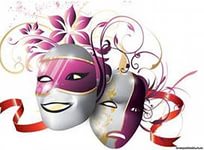 Муниципальная программа «Развитие физической культуры и спорта  Новохоперского муниципального района»
 за  2019 год
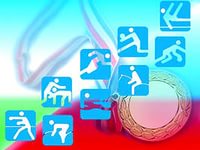 Региональный проект «Спорт – норма жизни» в рамках государственной программы Воронежской области "Развитие физической культуры и спорта" в сумме 614,7 тыс.рублей. Средства направлены МОУ «Елань-Коленовская СОШ №1» на выполнение подрядных работ для муниципальных нужд по разработке рабочей документации и строительству объекта: «Малая спортивная площадка для сдачи нормативов ГТО» по адресу: Новохоперский район, с. Елань-Колено, пл. Революции, 10 (включая ПИР – 581,8 тыс. рублей, а также на оказание услуг технического заказчика застройщика – 32,9 тыс. рублей (за счет областной субсидии на реализацию федеральной целевой программы «Развитие физической культуры и спорта в РФ на 2016-2020 годы", в части капитальных вложений в объекты муниципальной собственности в сумме 614,1 тыс. рублей, софинансирование за счет муниципального бюджета – 0,6 тыс. рублей);
Расходы на реализацию основного мероприятия «Строительство и реконструкция спортивных сооружений» составили 6 644,7 тыс. рублей на выполнение подрядных работ для муниципальных нужд по разработке рабочей документации и строительству объекта «Физкультурно-оздоровительный комплекс открытого типа» по адресу : город Новохоперск , ул.Советская, д.25, МОУ «Новохоперская СОШ №2» (включая ПИР) (за счет областной субсидии на софинансирование капитальных вложений в объекты муниципальной собственности в сумме 6 638,0 тыс. рублей, софинансирование за счет муниципального бюджета – 6,6 тыс. рублей);
 «Проведение мероприятий в соответствии с областным, районным календарем на год» в сумме 122,5 тыс. рублей;
Муниципальная  программа «Охрана окружающей среды, воспроизводство и использование природных ресурсов» за  2019 год
Расходы на реализацию основного мероприятия «Строительство и реконструкция объектов муниципальной собственности на территории района» составили 0,9 млн. рублей (археологическое обследование участка отведенного под строительство станции сортировки ТБО - 95,0 тыс. рублей,  разработка бизнес плана станции сортировки ТБО мощностью 20 000 тон/год в Новохопёрском районе Воронежской области – 0,04 млн. рублей, техническое присоединение к электрическим сетям станции сортировки ТБО 0,7 млн. рублей);



Расходы по основному мероприятию «Проведение рейдовых мероприятий по исполнению природоохранного законодательства территории района» составили 0,6 млн. рублей.
Муниципальная  программа «Обеспечение общественного порядка и противодействие преступности» за 2019 год
Муниципальная программа Новохоперского муниципального района «Экономическое развитие»
 за  2019 год
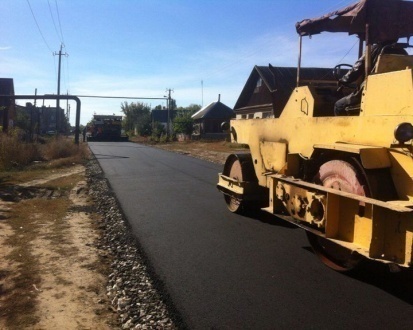 Основное мероприятие «Прочие мероприятия в области экономического развития района» в том числе: ремонт автомобильных дорог общего пользования местного значения в сумме 78,7 млн.рублей
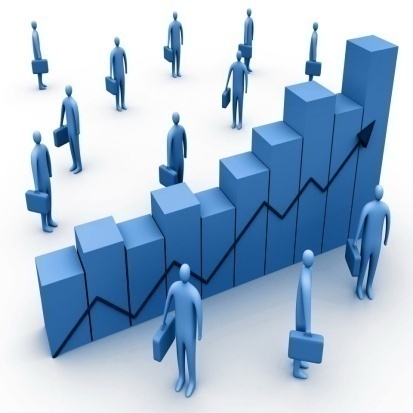 Подпрограмма «Развитие и поддержка малого и среднего предпринимательства в Новохоперском муниципальном районе на 2014-2019 годы» в сумме 2,5 млн. рублей
Приобретение специализированного автотранспорта для торгового обслуживания сельского населения, проживающего в отдаленных и малообеспеченных пунктах в сумме 1,6 млн. рублей
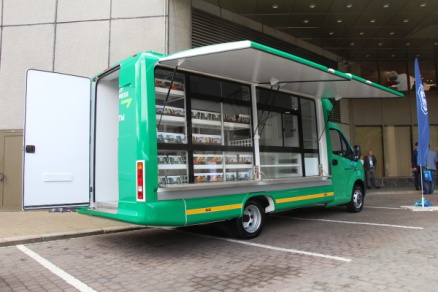 Муниципальная программа «Развитие агропромышленного комплекса и инфраструктуры агропромышленного рынка Новохоперского муниципального района»
 за  2019 год
Муниципальная программа «Энергосбережение и повышение энергетической эффективности в Новохоперском муниципальном районе»
 за  2019 год
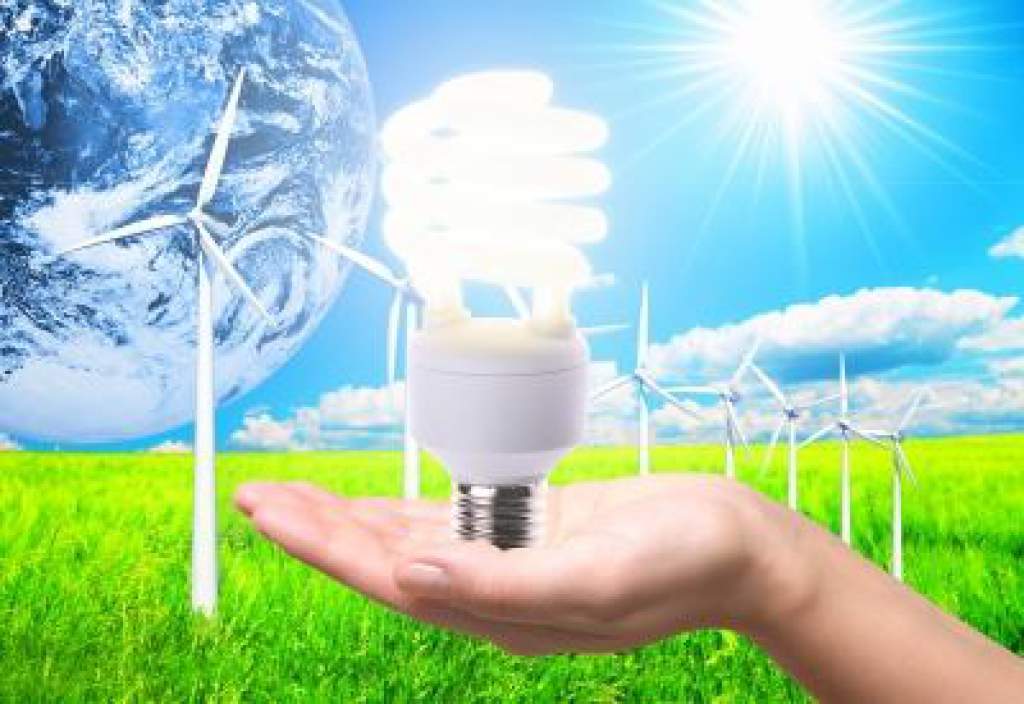 Муниципальная программа «Управление муниципальным имуществом и земельными ресурсами» за  2019 год
Муниципальная программа «Управление муниципальными финансами, создание условий для эффективного и ответственного управления муниципальными финансами, повышение устойчивости бюджета Новохоперского муниципального района» за  2019 год
- «Управление резервным фондом бюджета муниципального района»- бюджетам поселений распределены средства резервного фонда правительства Воронежской области (финансовое обеспечение непредвиденных расходов) в сумме 30,0 тыс. рублей для компенсации дополнительных расходов, возникших в результате решений, принятых органами власти другого уровня;
- «Выравнивание бюджетной обеспеченности поселений» - сумма дотаций на выравнивание бюджетной обеспеченности, перечисленная в бюджеты поселений составила 13 198,0 тыс. рублей, из которых 6 198,0 тыс. рублей - за счет субвенции на осуществление полномочий по расчету и предоставлению дотаций на выравнивание бюджетной обеспеченности поселений из областного бюджета; 7 000,0 тыс. рублей – выделено из районного фонда финансовой поддержки поселений;
- «Поддержка мер по обеспечению сбалансированности местных бюджетов» - иные дотации на общую сумму 83 645,1 тыс. рублей (на 30 079,4 тыс. рублей, или 56,2% больше, чем в 2018 году);
- «Обеспечение своевременных расчетов по долговым обязательствам» - на оплату процентов за пользование бюджетными кредитами направлено 60,5 тыс. рублей (на 399,96 тыс. рублей, или на 86,9% меньше, чем в 2018 году).
Муниципальная программа «Муниципальное управление и гражданское общество Новохоперского муниципального района»
 за  2019 год
Социальная направленность бюджета Новохоперского муниципального района за  2019 год
В отчетном году на социальную сферу (образование, культура, социальная политика, физическая культура) было направлено 67,2 % общей суммы расходов 895,4 млн. рублей.
Обслуживание муниципального долга, 
млн.рублей
Структура межбюджетных трансфертов в 2019 году
Динамика муниципального долга 
Новохоперского муниципального района в 2014-2019 годах
млн. руб.
Кредиторская задолженность
Новохоперского муниципального района 
в 2014-2019 годах, млн.рублей
Открытые муниципальные 
информационные ресурсы